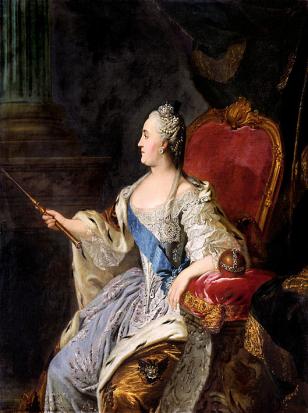 Екатерины II
Деятельность
8-я императрица всероссийская 	28 июня (9июля) 1762 – 6 (17 ноября) 1796гг
Внутренняя политика Екатерины II
Начало правления
Опираясь  на гвардейские полки, 28 июня 1762 Екатерина II совершила бескровный переворот и стала самодержавной императрицей. "Тартюф в юбке и короне" (А. С. Пушкин), беспринципная, тщеславная, властная, она умела расположить к себе людей и прекрасно подбирала сотрудников.
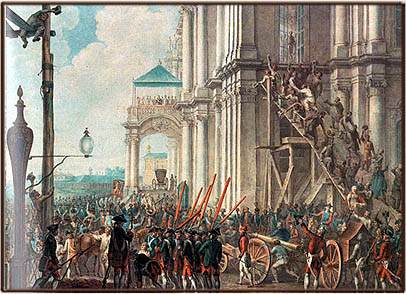 Коронация Екатерины II
Правление Екатерины II характеризуют как «Просвещенный абсолютизм»

Политика «просвещенного абсолютизма – это попытка управлять страной при помощи «хороших законов», законов, которые улучшают положение всех слоев населения.
В 1767, отказавшись от проекта реформы управления Н.И. Панина, Екатерина II созвала "Комиссию для сочинения проекта нового уложения", написав для нее "Наказ", скомпилированный из сочинений просветителей Монтескье, Беккариа и др.
В 1763 провела сенатскую реформу. Сенат был разделен на 6 департаментов, потеряв значение органа, осуществляющего руководство гос. аппаратом, и стал высшим административным органом управления.
В  1763- 1764 провела секуляризацию (т.е. обращение в светскую собственность) церковных земель, что позволило не только пополнить казну, но также продолжить и завершить начатую Петром I нейтрализацию духовенства как политической силы. 
В 1775 "Учреждение для управления губерний" позволило создать многочисленную администрацию на местах. 
В 1785 "Жалованная грамота дворянству" и "Жалованная грамота городам" . Документы упорядочили  социальную структуру русского общества, разделенного на пять сословий: дворянство, духовенство, купечество, мещанство ("средний род людей") и крепостные, власть над которыми постоянно увеличивалась.
Наказ" и Комиссия 1767 - 1768 гг.
В январе 1765 года Екатерина начала непосредственно работу над законодательным проектом. С самых первых набросков работа была своеобразной. Первоначальный текст будущего "Наказа" (в большинстве - выписки из Монтескье, Люзака, "Энциклопедии", Беккариа) был написан по-французски. Затем секретари императрицы сделали русский перевод, который императрица редактировала не менее трёх раз, внося дополнения, переставляя тексты местами. 
К маю 1766 года был готов почти завершённый текст - в нём было свыше полутора десятков глав и более 400 статей
В июле 1767 года в Москве собрались свыше 500 выбранных на местах депутатов, образовавших "Комиссию о составлении проекта нового уложения", которая работала семь лет. 30 июня Комиссия начала свою работу, "Наказ" был официально обнародован, и все депутаты получили тексты Свода правовых принципов.
В конце 1768 года члены общего собрания были распущены ввиду войны с Турцией. Екатерина понимала неуспех дела и, оценив обстановку, распустила общее собрание, оставив некоторые частные комиссии, которые работали до 1774 года.
Губернская реформа
В соответствии с этим документом вступило в силу новое административно-территориальное деление, были внесены большие изменения местного управления. Эта система просуществовала почти столетие.Все вновь образованные губернии и уезды получили единообразное устройство, основанное на строгом разделении административных, финансовых и судебных дел. 
Во главе губернии стоял назначаемый правительством губернатор со своим заместителем - вице-губернатором. 
Иногда две или три губернии объединялись под управлением наместника - генерал-губернатора. 
Страна была разделена на 50 губерний; провинции были упразднены, каждая губерния делилась на 10-12 уездов. 
В основе такого деления лежал принцип численности податного населения. Для губерний и уездов было установлено определённое количество жителей: по 300-400 тысяч и по 20-30 тысяч человек соответственно.С изменением границ прежних административных территорий возникли новые уездные и губернские центры. Система местной власти была реорганизована.
Сенат
Генерал-губернатор
Вице-губернатор
Губернатор
Губернатор
Губерния (300-400 тыс чел)
Губерния (300-400 тыс чел)
50 губерний
Капитан-исправник
В уездных городах - городничие
Уезд 20-30 тыс. чел
Обер-полицмейстеры
Капитан-исправник
Уезд 20-30 тыс. чел
Москва
Санкт-Петербург
Капитан-исправник
Уезд 20-30 тыс. чел
Судебная реформа Екатерины II
Сенат
Уголовная палата
Гражданская палата
Уездный суд
Губернский магистрат
Верхняя судебная расправа
Земской суд
Городской магистрат
Нижняя судебная расправа
Дворяне
Горожане
Государственные крестьяне
«Жалованная грамота городам»
Городская Дума
Шестигласная Дума 
Исполнительная власть
По 1 чел от сословия
В Ы Б О Р Ы
Дворянство
Духовенство
Купечество (3 гильдии)
Именитые граждане и капиталисты
Посадские жители
Цеховые ремесленники
Жалованная грамота дворянству»
Издана 21 апреля 1785 г. в день рождения императрицы.
Жалованная грамота дворянству" представляла собой свод, собрание дворянских привилегий, оформленных законодательно
Дворянство резко отделялось от других сословий. 
Дворяне:
Освобождались от уплаты податей, 
Освобождались от обязательной службы. 
Могли быть  судимы  только дворянским судом.
 Лишь дворяне имели право владеть землёй 
Лишь дворяне имели право владеть крепостными крестьянами.
Было запрещено  подвергать дворян телесным наказаниям
Внешняя политика Екатерины II
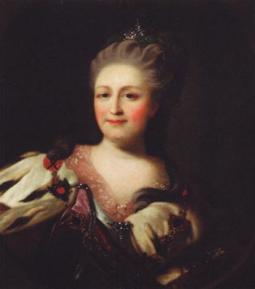 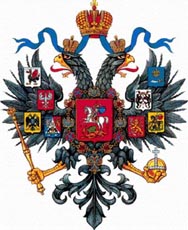 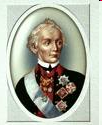 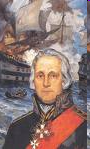 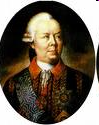 Во второй половине XVIII века во внешней политике России выделялось три направления:
Южное
Северное
Польское
Борьба за выход к берегам 
Черного моря, что диктовалось 
потребностями экономики 
и обороны  страны.
Шведы постоянно 
стремились вернуть
утраченные в петровские 
времена земли.
Стремление России к объединению в 
составе России всех земель 
населенных близкородственными 
русским народами - украинцами и
белорусами
Южное направление.
Россия получила: 
   часть Черноморского 
побережья между устьями 
Днепра  и Южного Буга 
с крепостью Кинбурн, 
а также крепости:
   Керчь 
   Еникале в Крыму. 
   Кубань 
   Кабарду
Русско-турецкая война (1768-1774 гг)
Кючук -Кайнарджийский мир
Русско-турецкая война (1787-1791 гг)
Россия получила:
  Крым. 
  Протекторат над Грузией.
  Территорию между  Южным 
Бугом и Днестром, 
примыкающую к Черному 
морю.
Ясский мирный договор(1768-1774 гг)
Выход к Черному морю
Основные сражения войны (1768-1774 гг)
24 - 26 июня 1770 г. Чесменской бухте.
Русский флот под командованием А. Г. Орлова и адмирала Г.А. Спиридова одержал полную победу над превосходящим его почти вдвое турецким флотом в Чесменской бухте. Турки потеряли 15 линейных кораблей, 6 фрегатов и до 50 мелких судов - практически весь свой флот.
Сражение на Ларге (1770 г).
В первых числах июля русская армия под началом П. А. Румянцева разбила соединенные силы турок и крымских татар у впадения реки Ларги в Прут. Турки оставили на поле сражения более 1000 чел., русские потеряли убитыми лишь 29 человек.
Сражение у Кагула (1770г).
21 июля началось знаменитое сражение на реке Кагул, где 17-тысячному отряду Румянцева удалось разбить почти 80-тысячные силы противника.
Битвы Июля-октября  1770 г.
В июле - октябре 1770 г. русским войскам сдались крепости Измаил, Килия, Аккерман. В сентябре генерал П.И. Панин взял Бендеры.
Присоединение Крыма.
В 1771 г. русские войска под командованием князя В. М. Долгорукого вступили в Крым и в течение нескольких месяцев захватили основные его пункты.
Русско-турецкая война (1787-1791 гг)
Причины: 
стремление Турции взять реванш (вернуть утерянные позиции 
(пересмотреть условия договора) – возвращение Крыма, досмотр русских 
кораблей. 
восстановление власти в Грузии 
желание России утвердиться на Черноморском побережье.
Ход военных действий:
1787г. – оборона крепости Кинбурн - А.В.Суворов 
1788г. – взятие крепости Очаков – Г.А.Потемкин 
1789г. – победа при Рымнике, Фокшанах – А.В.Суворов 
1790г. – взятие Измаила – А.В.Суворов, М.И.Кутузов 
- сражение в Керченском проливе у о. Тендра – Ф.Ф.Ушаков 
1791г. – сражение у мыса Калиакрия - Ф.Ф.Ушаков
«Польское» направление
Разделы Польши.
Австрия получила всю Галицию с округами, Пруссия — Западную Пруссию (Поморье), Россия — восточную часть Белоруссии до Минска (губернии Витебская и Могилевская) и часть латвийских земель, входивших ранее в Ливонию.
В 1772 г. состоялся 1-ый раздел Речи Посполитой
утверждённый на Гродненском сейме. Пруссия получила Гданьск, Торунь, Познань (часть земель по р. Варта и Висла), Россия — Центральную Белоруссию с Минском и Правобережную Украину.
1793 г. состоялся 2-ой раздел Речи Посполитой,
В 1795 г. состоялся 3-ий раздел Польши.
Австрия получила Южную Польшу с Любаном и Краковом, Пруссия — Центральную Польшу с Варшавой, Россия — Литву, Курляндию, Волынь и Западную Белоруссию.
13 окт. 1795 г. — конференция трех держав о падении польского государства, оно 
потеряло государственность и суверенитет.
1-ы раздел Польши (1772)
Россия присоединила:
восточную часть Белоруссии до Минска (губернии Витебская и Могилевская) 
часть латвийских земель, входивших ранее в Ливонию
2-й раздел Польши (1793г)
Россия присоединила:
восточную часть Белоруссии до Минска (губернии Витебская и Могилевская) 
часть латвийских земель, входивших ранее в Ливонию.
3-й раздел Польши (1795г)
Россия присоединила:
Литву, 
Курляндию, 
Волынь 
Западную Белоруссию.
«Северное направление»
Со стороны Швеции это была вторая попытка пересмотреть условия Ништадтского мира: летом 1788 г. она без объявления войны напала на Россию. 
Шведский король Густав III тщательно готовился к конфликту, ибо, рассчитывая на легкие победы, стремился укрепить свою власть и сломить сопротивление оппозиции. 
У короля были основания надеяться на успех: главные силы русской армии и ее лучшие полководцы находились на юге. 
Густав III не скупился на хвастливые заявления -он говорил, что намерен овладеть Эстляндией, Лифляндией и Курляндией, а заодно с ними Петербургом и Кронштадтом. 
Перед отъездом из Стокгольма на театр войны он объявил придворным дамам, что "надеется дать им завтрак в Петергофе".
Итоги
Россия получила выход в Черное море, присоединила Крым, создала черноморский флот. Благодаря этому:
1. Начинается освоение степей Причерноморья, свободных от 
помещичьего землевладения, что создавало благоприятные условия 
для развития этого региона.
2. Более интенсивно начинает развиваться черноземный центр России
 и Украина, получившие возможность реализовывать свою 
продукцию через черноморский торговый путь.
3. Укрепилось военно-стратегическое положение России на южных рубежах, расширились сферы ее влияния.
4. Началось вхождение Закавказья в Россию.
5. К России были присоединены Белоруссия, Литва,Правобережная Украина, часть Прибалтики, что благотворно сказалось как на развитии самой России, так и на положении украинского и белорусского народов.
6. Россия активно включилась в борьбу с французской революцией,  а затем и против экспансии Франции в Европе.
7. Выросли роль и влияние России в мировой политике.